Making Europe a world-leader in rare diseases research and innovation
Data initiatives driven for and by the patients

Elvina Sakellariou, Duchenne Data Foundation
Table of Contents
DDF vision and mission
Duchenne Data Repository overview
Demo
Duchenne Map overview
Demo
Q&A
2
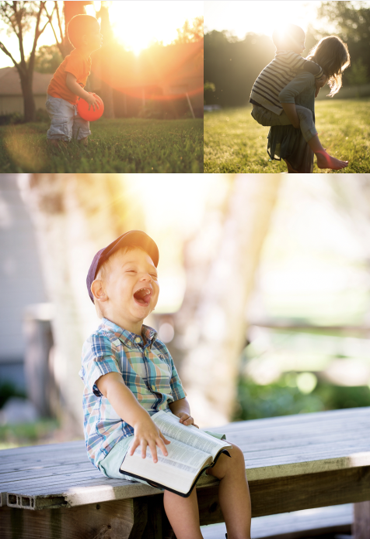 Our vision
To bring data to life for the benefit of people living with dystrophinopathies
Our principles
Equal and easy access to data for all
Open access to data analysis results
Data use and re-use to advance research and drug development
Open-source tools for research
Patient data ownership
3
Duchenne Data RepositoryA global hub for DMD/BMD data
4
Duchenne Data Repository: Aims
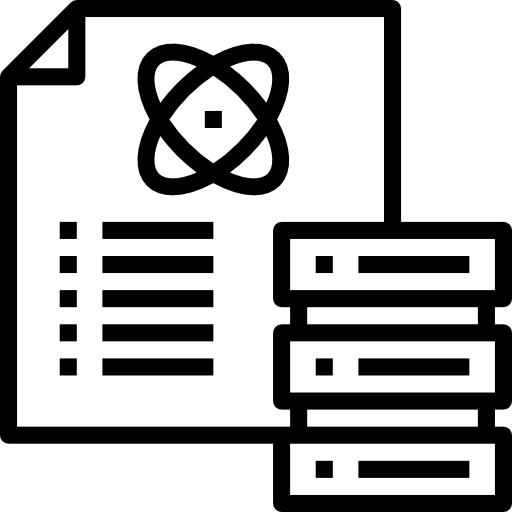 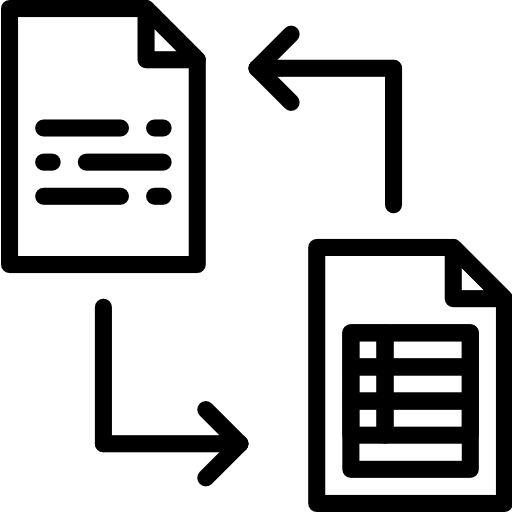 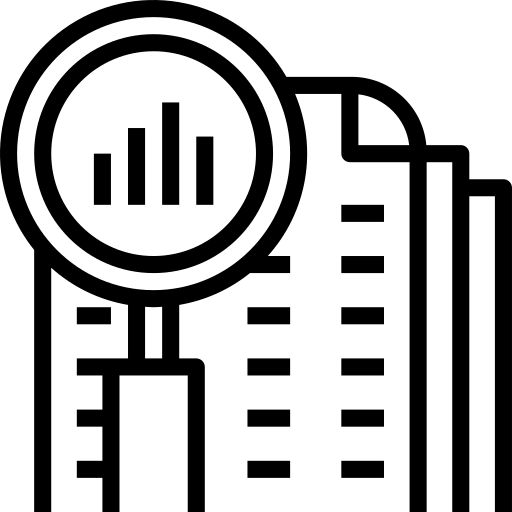 Enable discovery of data/metadata (Findable) & access to it (Accesible)
Realize collection & connection of data/metadata from different sources
Facilitate sharing (Interoperable) & use (Reusable) of data/metadata
Improve care and accelerate discovery of effective treatments
5
Duchenne Data Repository: Characteristics
Focus on data for dystrophinopathy data (various types)
Open-source code
FAIR-by-design
Standard metadata schema following Dublin Core's Metadata Outline
Automated metadata export scripts to FAIR Data Point
Standardization of data collection, sharing & publication
Development of an Information Security Management System Manual 
Data Governance Management System in place
Sustainable and under verification process (e.g. ISO 27001)
6
Duchenne Data Repository: Infrastructure
Data Input
Public Site
Storage/ Collaborative workspace
FAIR-ification
DDF FAIR Data Point
ONTOLOGIES
Raw Data
Clinical Trials
CLINICAL DATA
Processed Data
DDF Graph DB
EU-funded Projects
Metadata
CORE DATA ELEMENTS
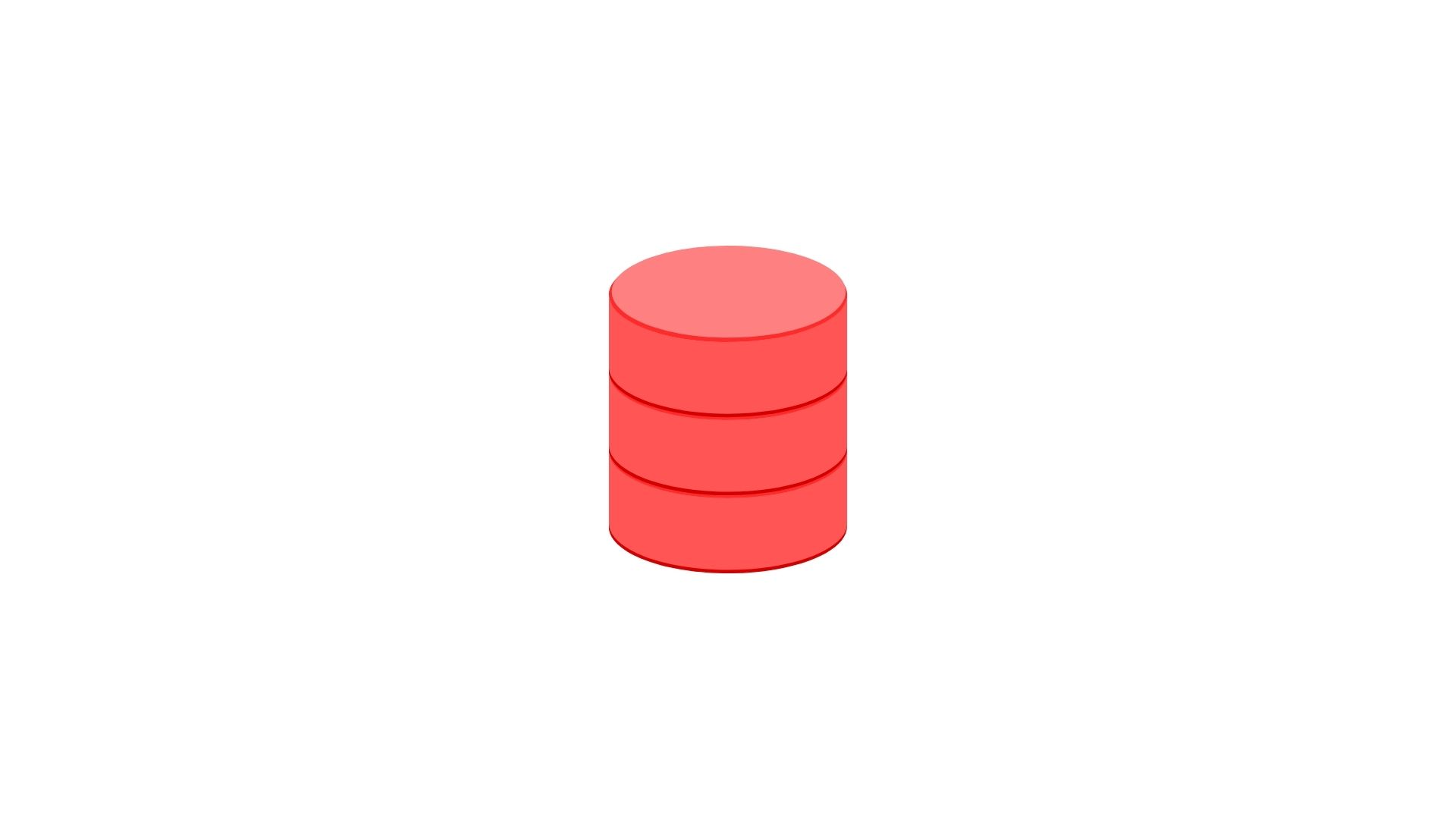 AI-based analytical tools
PRECLINICAL DATA
Duchenne 
Data Repository
External Databases
7
Duchenne Data Repository: Associated projects
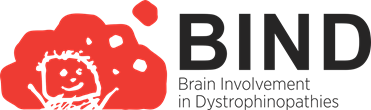 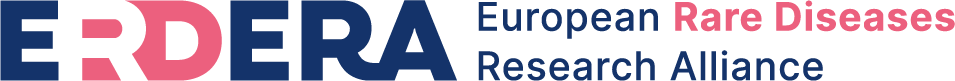 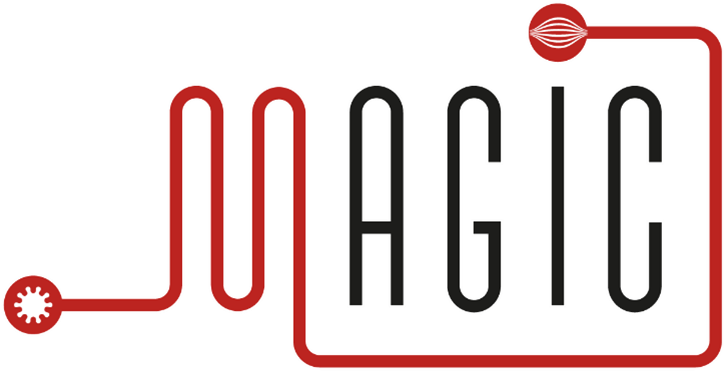 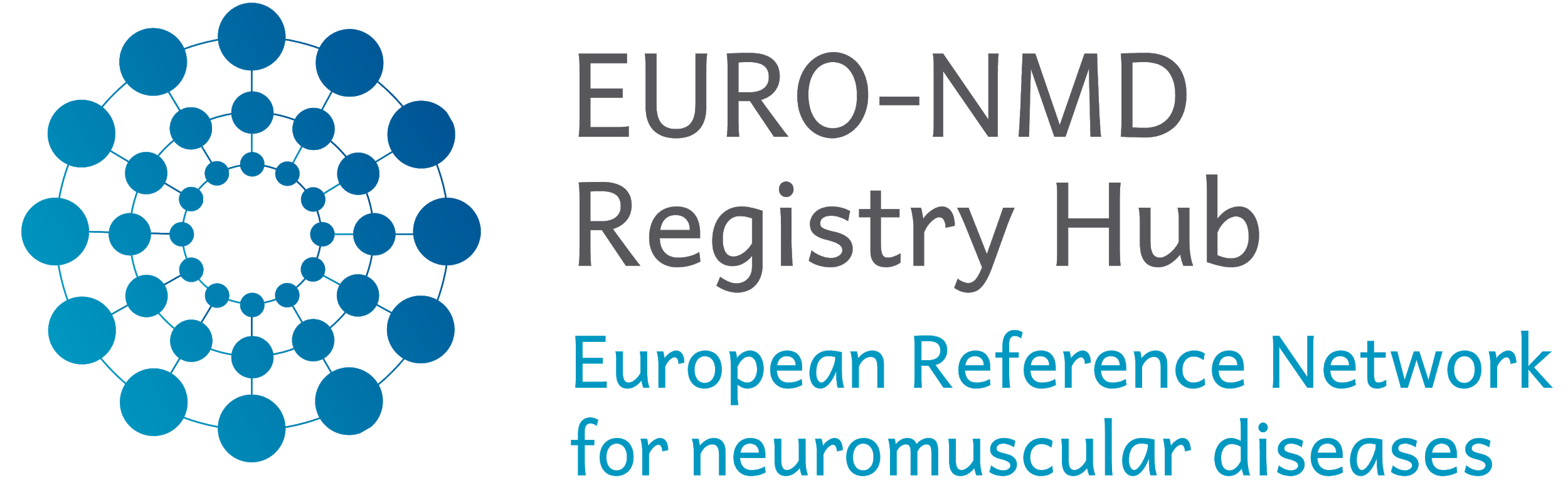 8
DEMO
9
Duchenne Data Repository
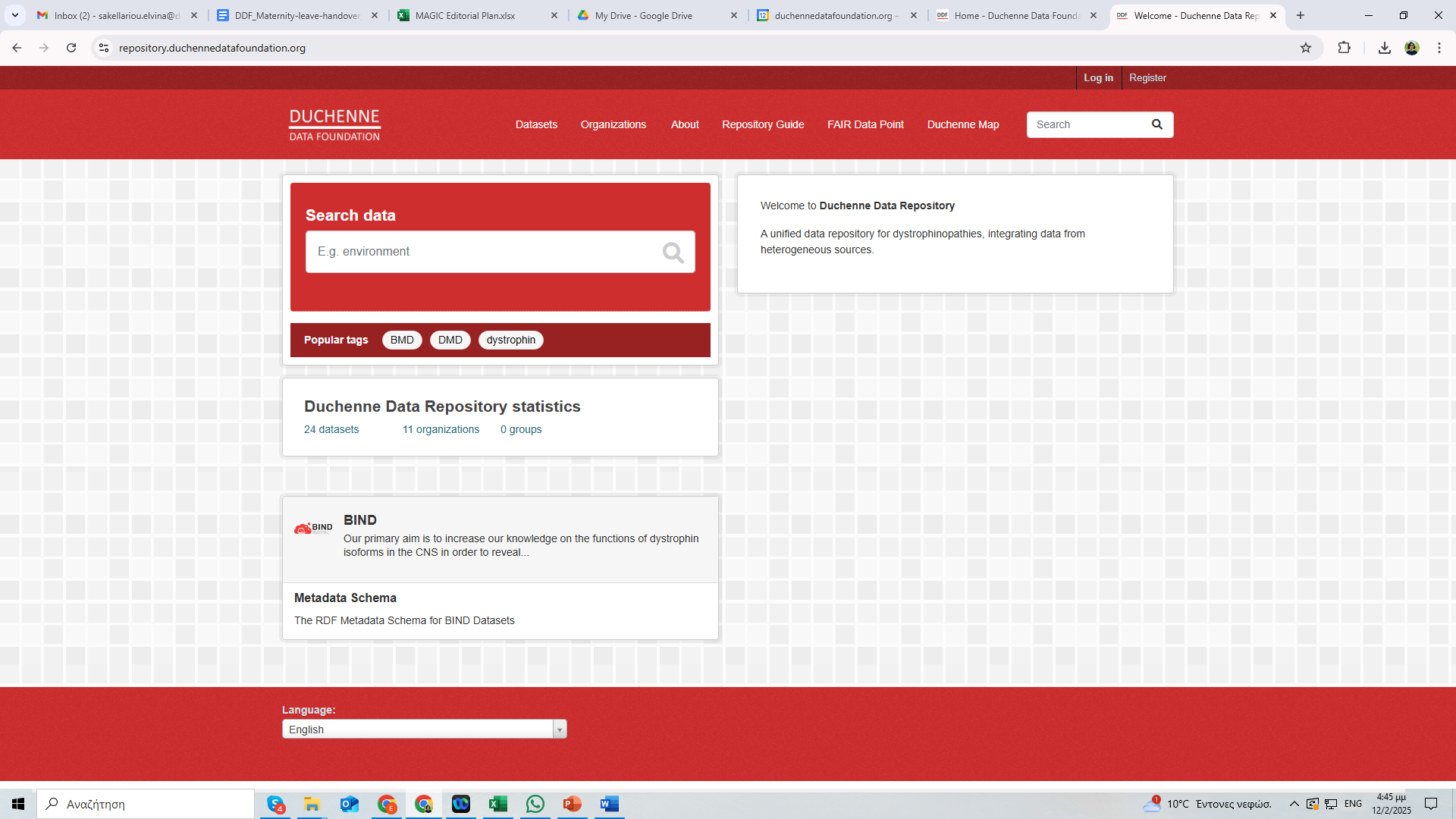 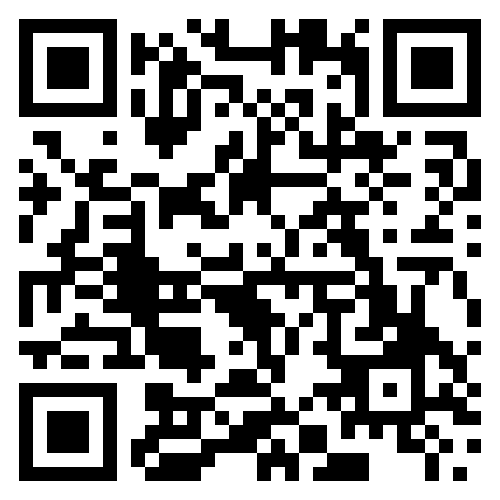 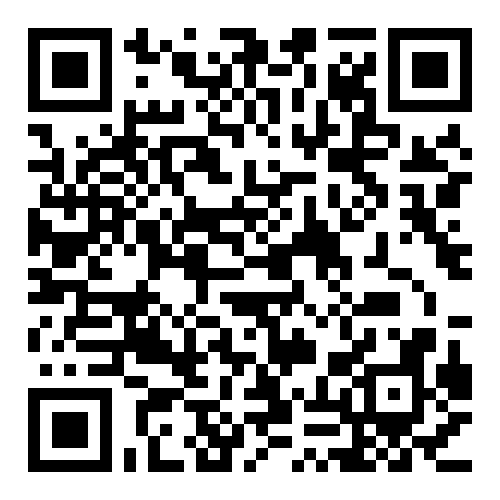 Home page
User registration
https://repository.duchennedatafoundation.org/
10
Duchenne MapOne place for all information about DMD/BMD
11
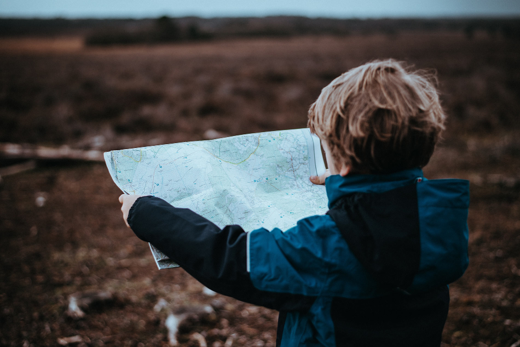 Duchenne Map
Αn online platform centralizing important information
A hub to bring closer patients and their families with community stakeholders at a global level 
Leveraged for a variety of uses that will add value to care, research and therapy development and care
12
Features
understand
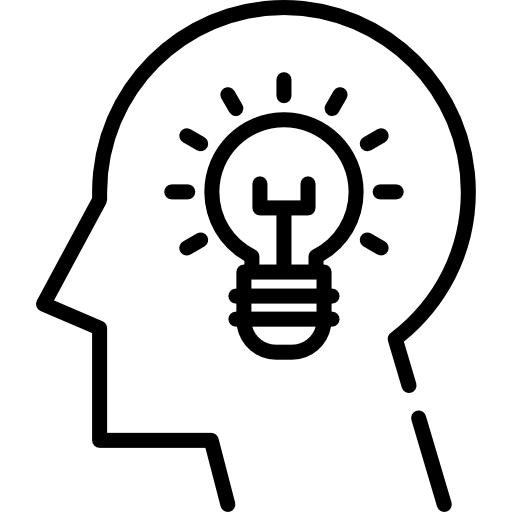 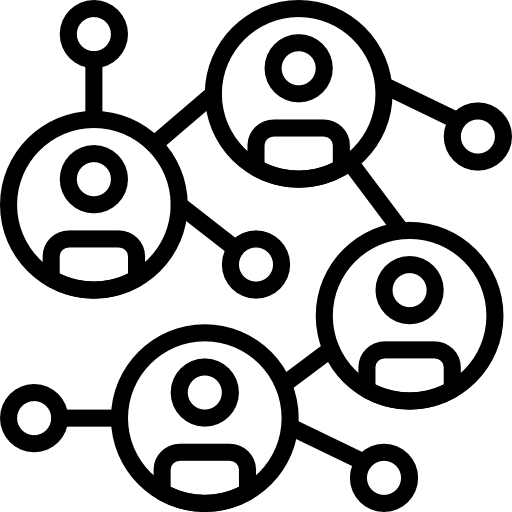 connect
Contribute
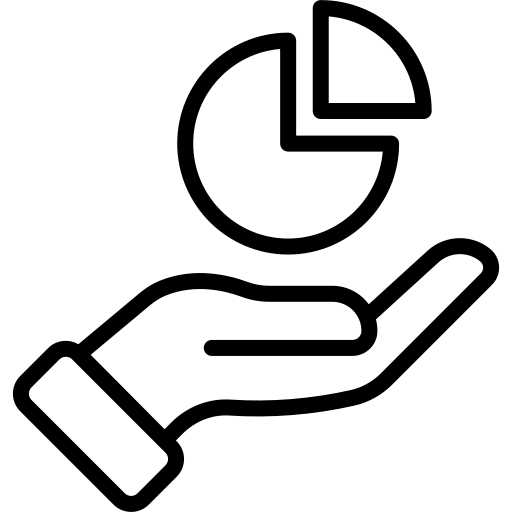 Contribute to the collection of validated information to promote Duchenne healthcare.
Develop a deeper understanding of the Duchenne & Becker muscular dystrophy field.
Engage and connect with the local and global DMD/BMD community to advance development in healthcare.
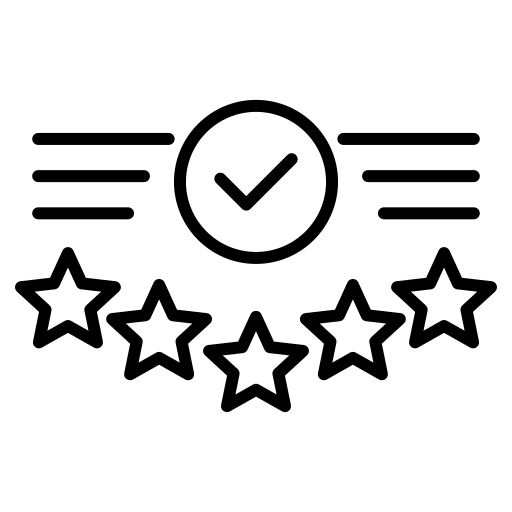 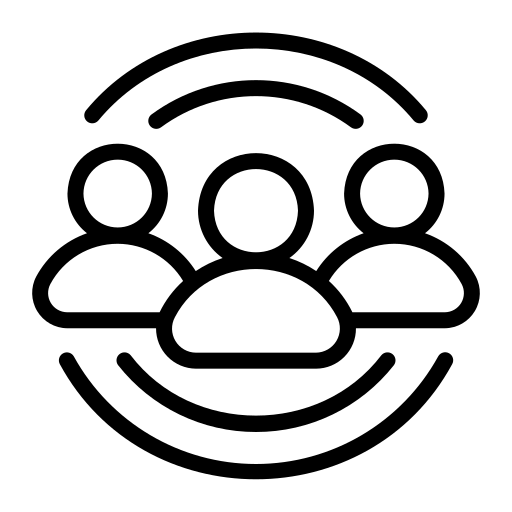 credible
community
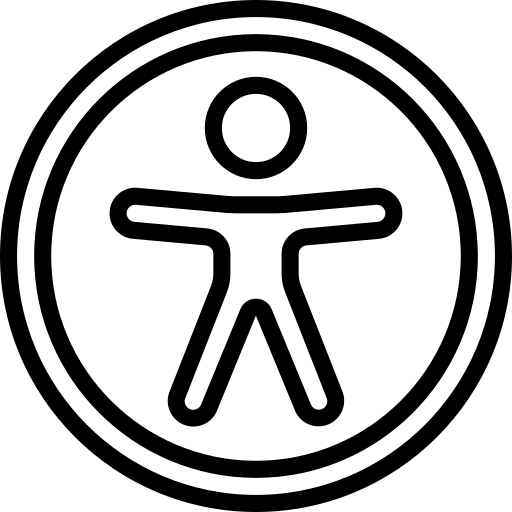 access
Be visible in the global DMD/BMD community, share knowledge and connect with peers and stakeholders.
Find practical information about support, care, and information, help identify and contribute to research projects.
In Duchenne Map, all information is verified and guaranteed up-to-date.
13
How it works
2
1
3
4
Registration
Verification & 
Validation
User profile completion
Access to Duchenne Map
Machine & human validation process assures the accuracy of users’ information
Users register following a simple & quick registration procedure
Different levels of information will be visible for different users.
Users gain access to the Map & complete their profile with detailed information
14
Accessible Information
Users of the Duchenne Map can find information about dystrophinopathies in terms of:
Research
Care
Clinical Trial Sites
Support
Companies
Care Centers
Care Centers
Healthcare Professionals
Research Institutes
Researchers
Patient Organizations
15
Current Status
FUNCTIONALITIES
USERS
Clinical Trial Site filter based on age, use of corticosteroids & ambulation status 
Clinical Trial Site filter based on the mutation type is under development
Patient Organizations (30)
Clinical Trial Sites (65)
16
DEMO
17
Duchenne Map
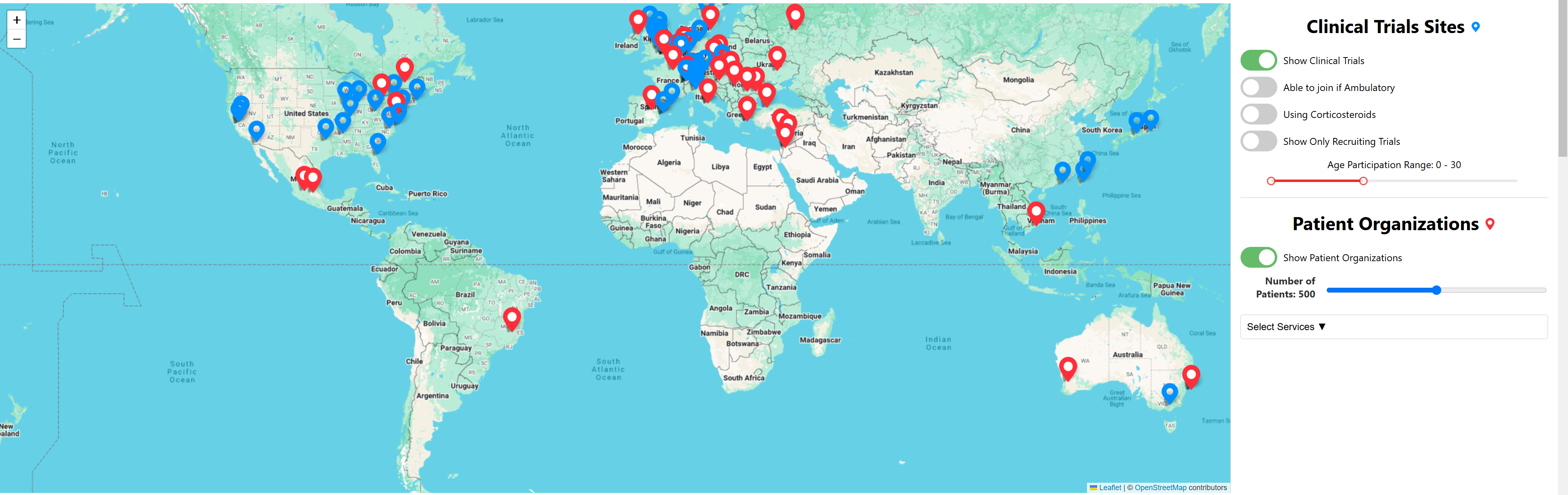 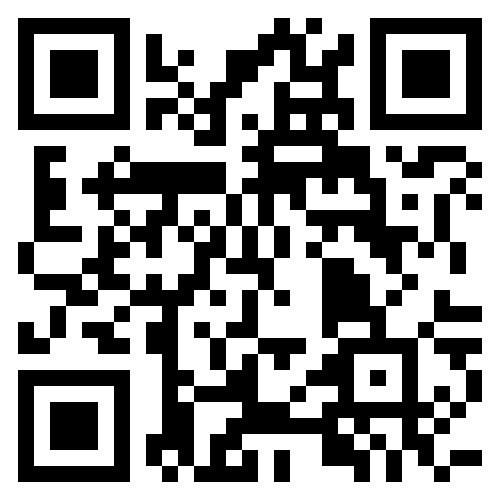 Home page
https://duchenne-map.web.app/
18
Collaboration Opportunities
Provide support for the development:
Disease-specific database
Disease-specific CT navigator tool
Other patient-centered applications
19
Q & A session
20
Thank you!
For inquiries please contact:
Elvina Sakellariou sakellariou.elvina@duchennedatafoundation.org
Sergiu Siminiuc sergiu@duchennedatafoundation.org
21